Funding for Behavioral Health Services in Florida
Commission on Mental Health and Substance Abuse
Finance Subcommittee
May 18, 2022
Tom Wallace, Florida Medicaid Director
Medicaid Funding for Behavioral Health Services
Mental Health and Substance Abuse Service Recipients by Region
FY2020-21
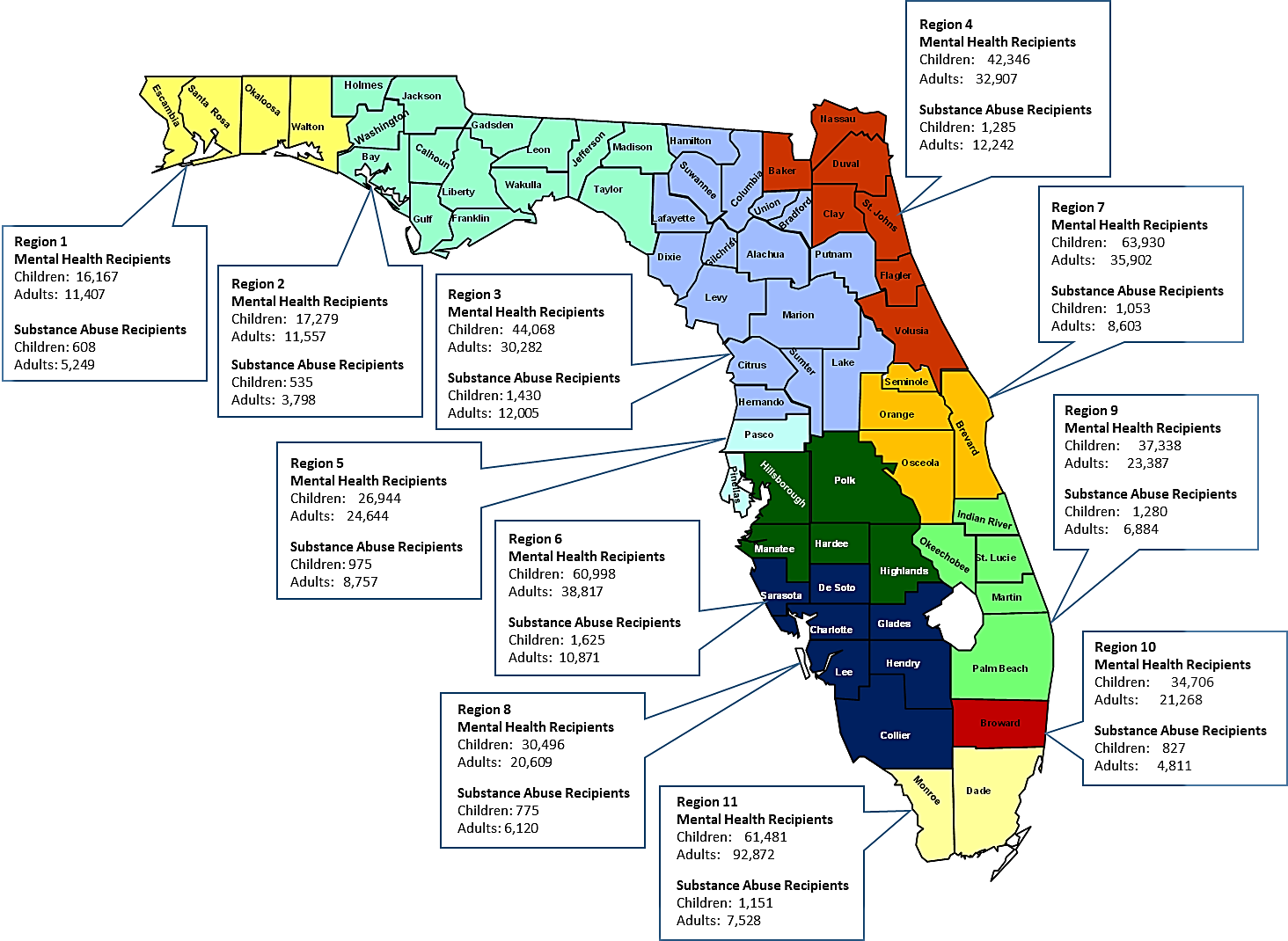 The graph shows an increase across children and adult mental health and substance abuse services from FY 17/18 to FY 20/21.
Definitions
FY 2020-2021 Mental Health Expenditures - Child
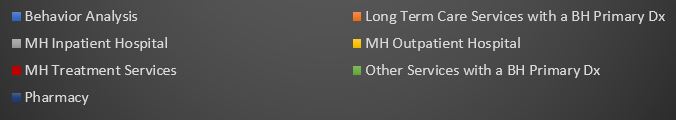 FY 2020-2021 Mental Health Expenditures - Adult
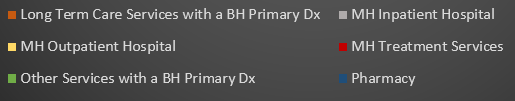 FY 2020- 2021 Substance Abuse Expenditures - Child
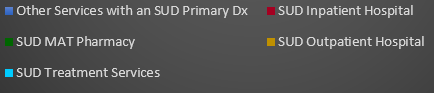 FY 2020- 2021 Substance Abuse Expenditures - Adult
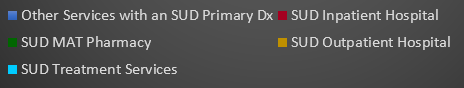